Downwelling dense mantle residues and hotspot magmatism
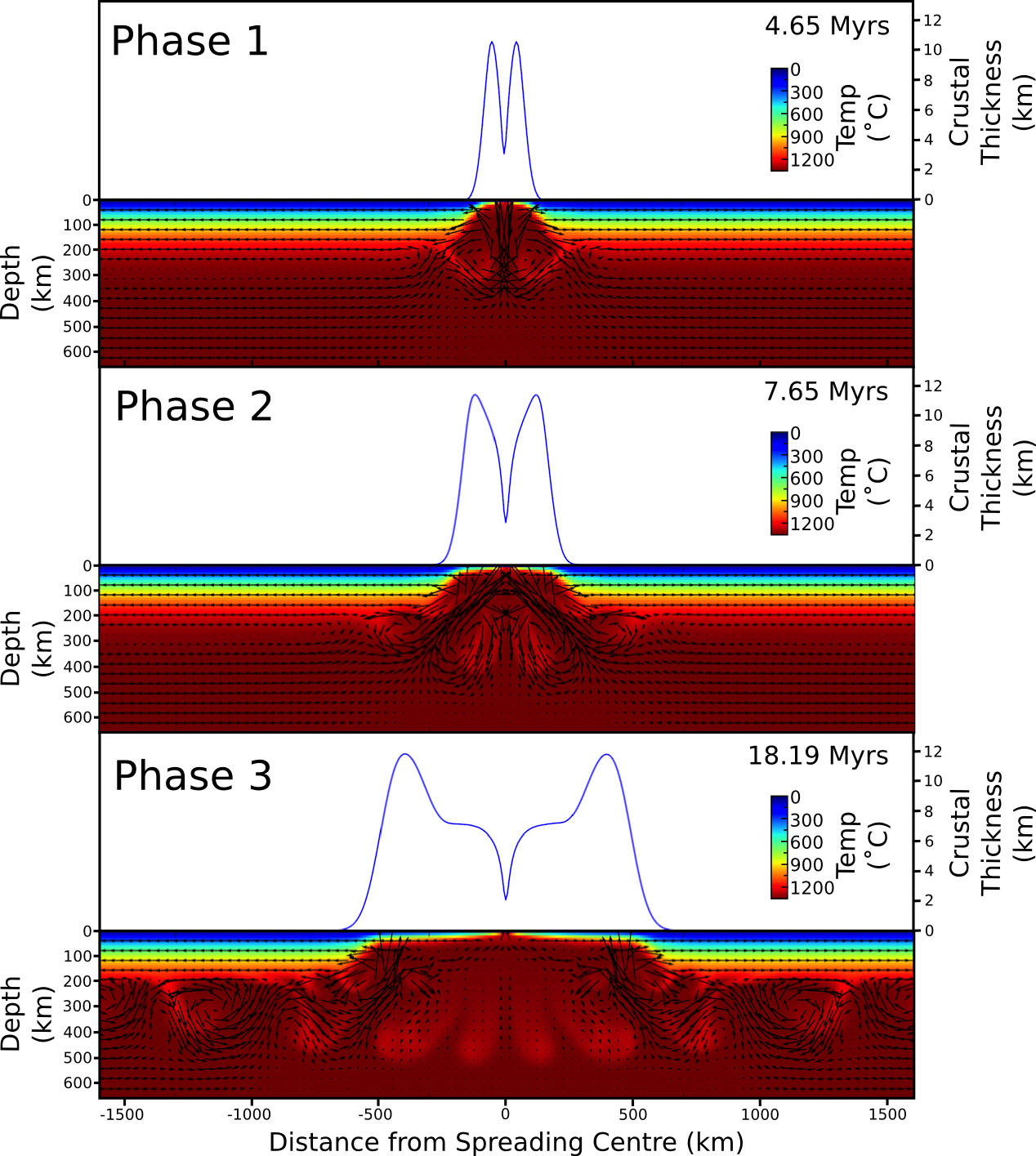 Jordan Phethean, Martha Papadopoulou, Alex Peace, Jeroen van Hunen
Mantle density changes during melting: Chemical Buoyancy
Mantle density changes during melting: Chemical Buoyancy
Mantle density changes during melting: Latent heat of melting
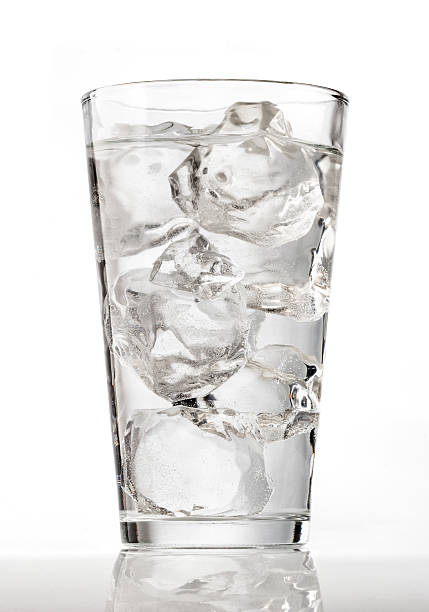 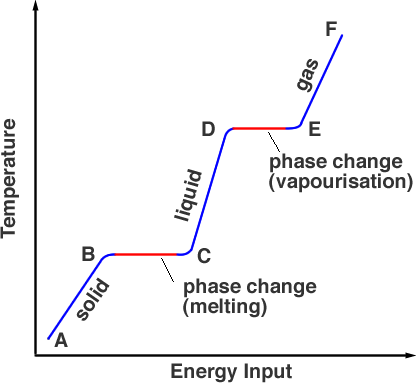 Mantle density changes during melting: Thermal expansion/contraction
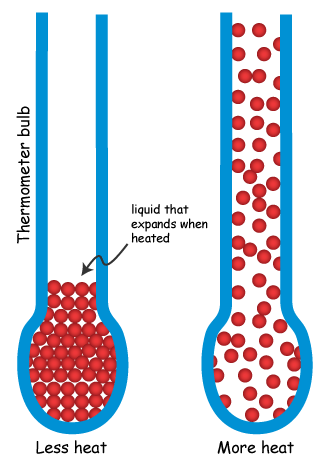 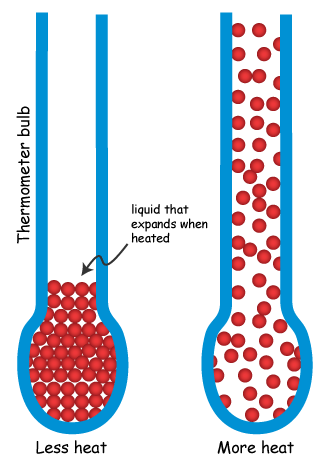 Yao et al., 2018
Chemical Depletion buoyancy
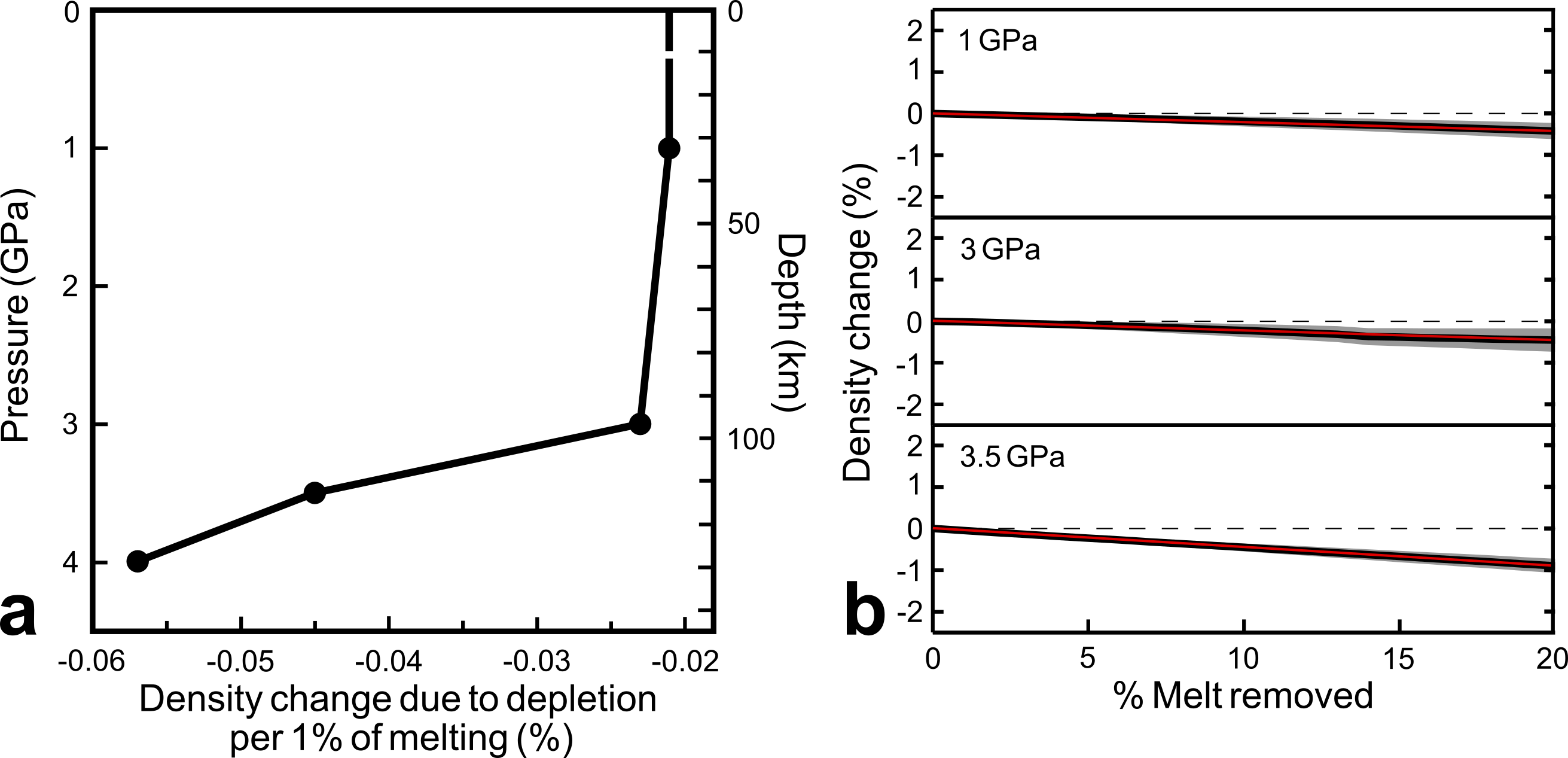 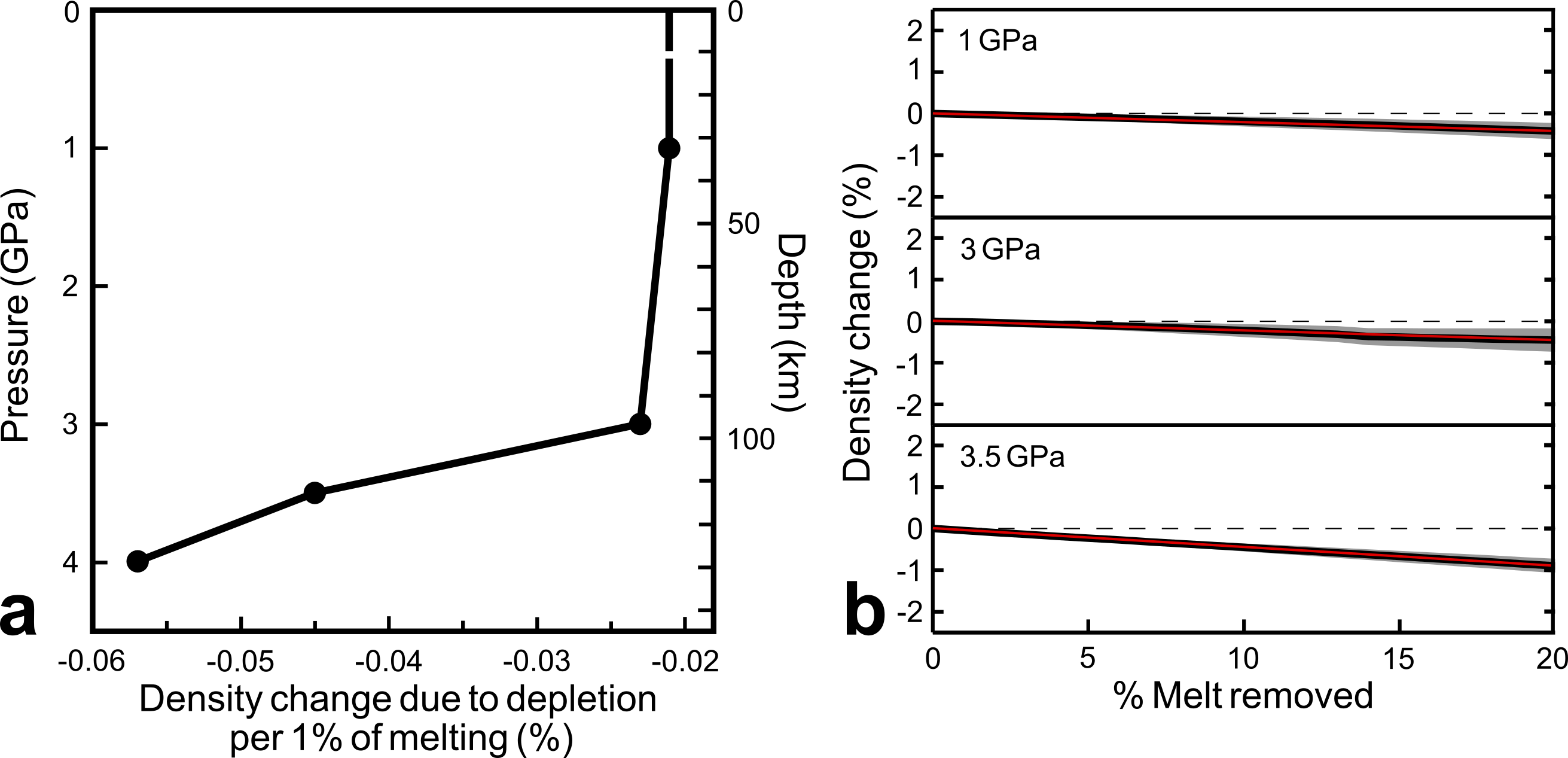 Phethean et al., 2022; Schutt and Lesher, 2006
Thermal contraction
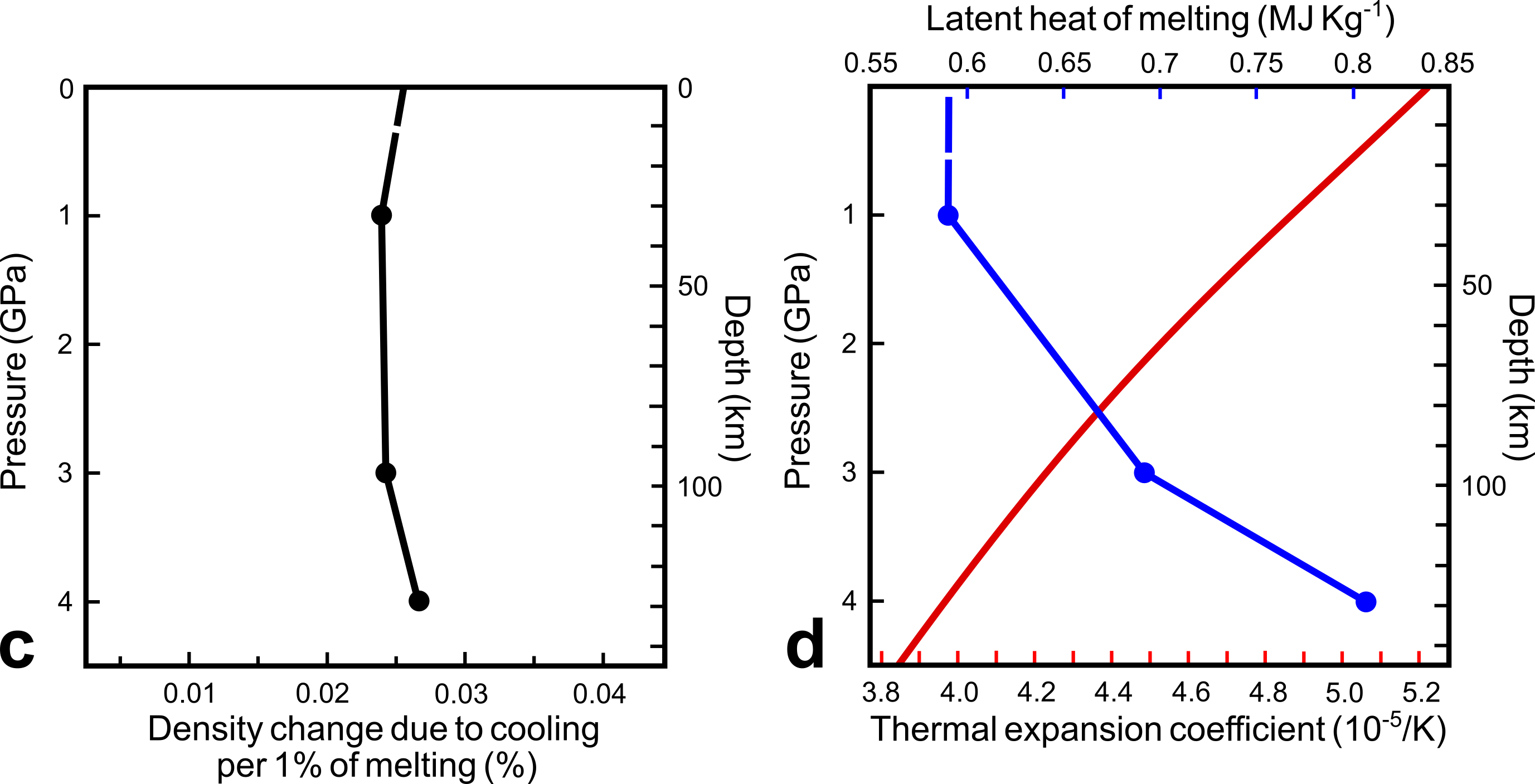 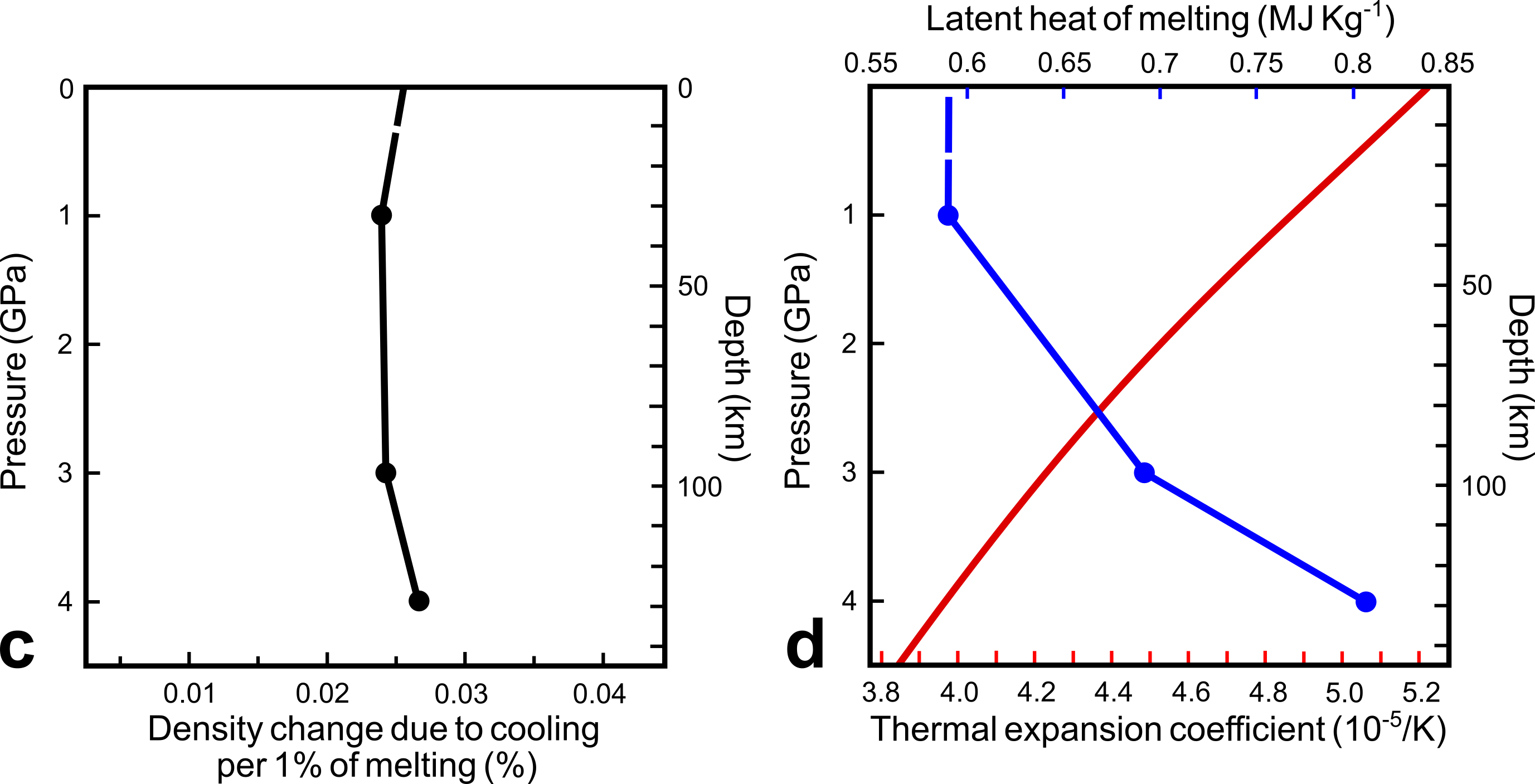 Katsura et al., 2010; Kojitani and Akaogi (1997); Phethean et al., 2022; Phethean et al., in prep
Overall residue density change
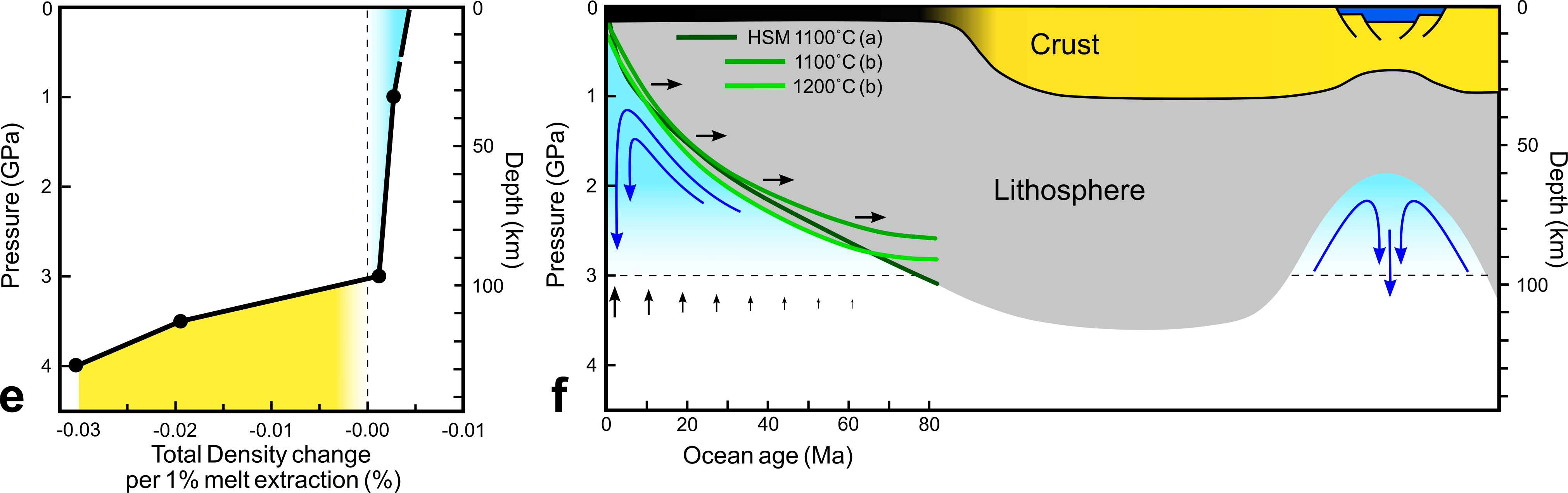 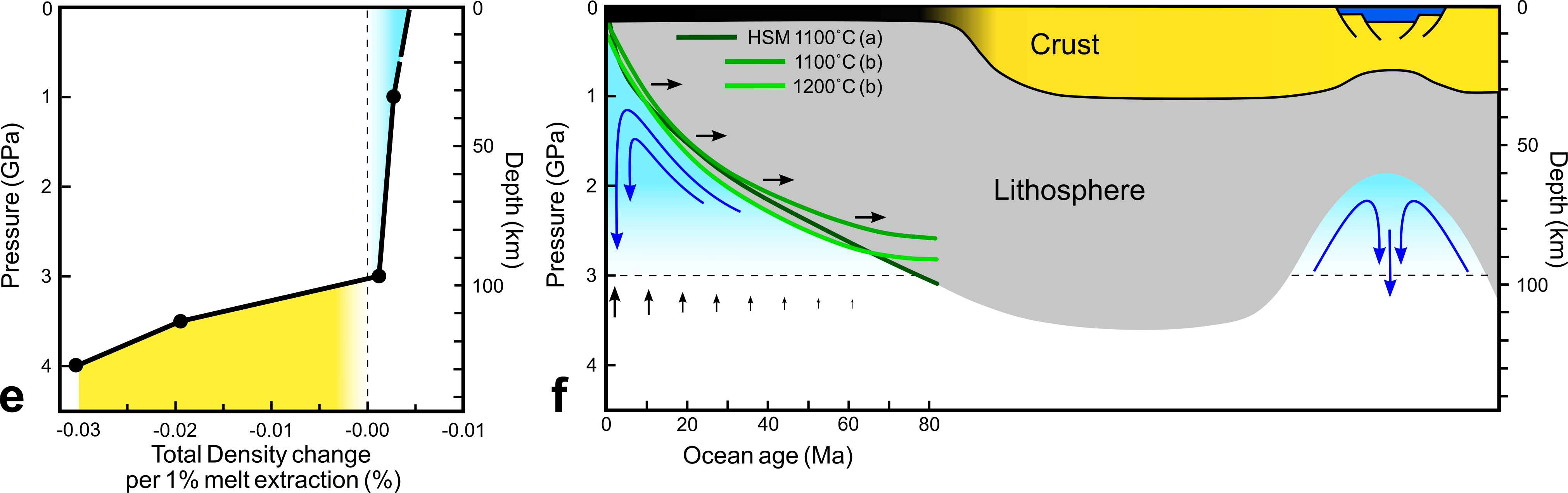 Phethean et al., 2022; Phethean et al., in prep
Numerical modelling
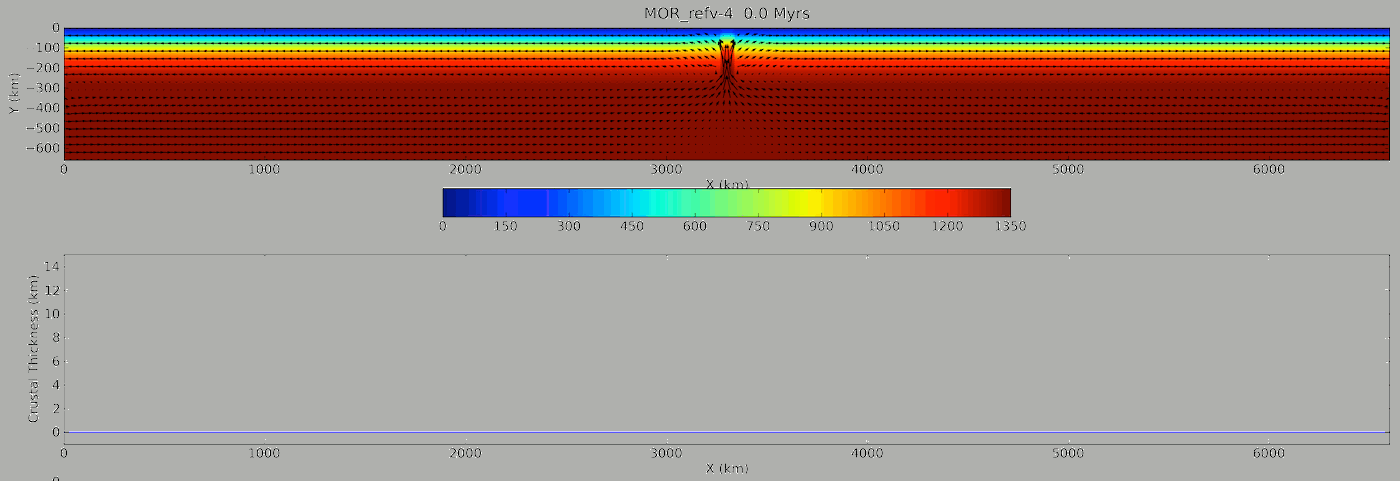 Phethean et al., in Prep
[Speaker Notes: The inversion of mantle convection beneath the spreading centre pulls more asthenospheric material through the melting window to produce a period of excess melting.]
Comparison to observations
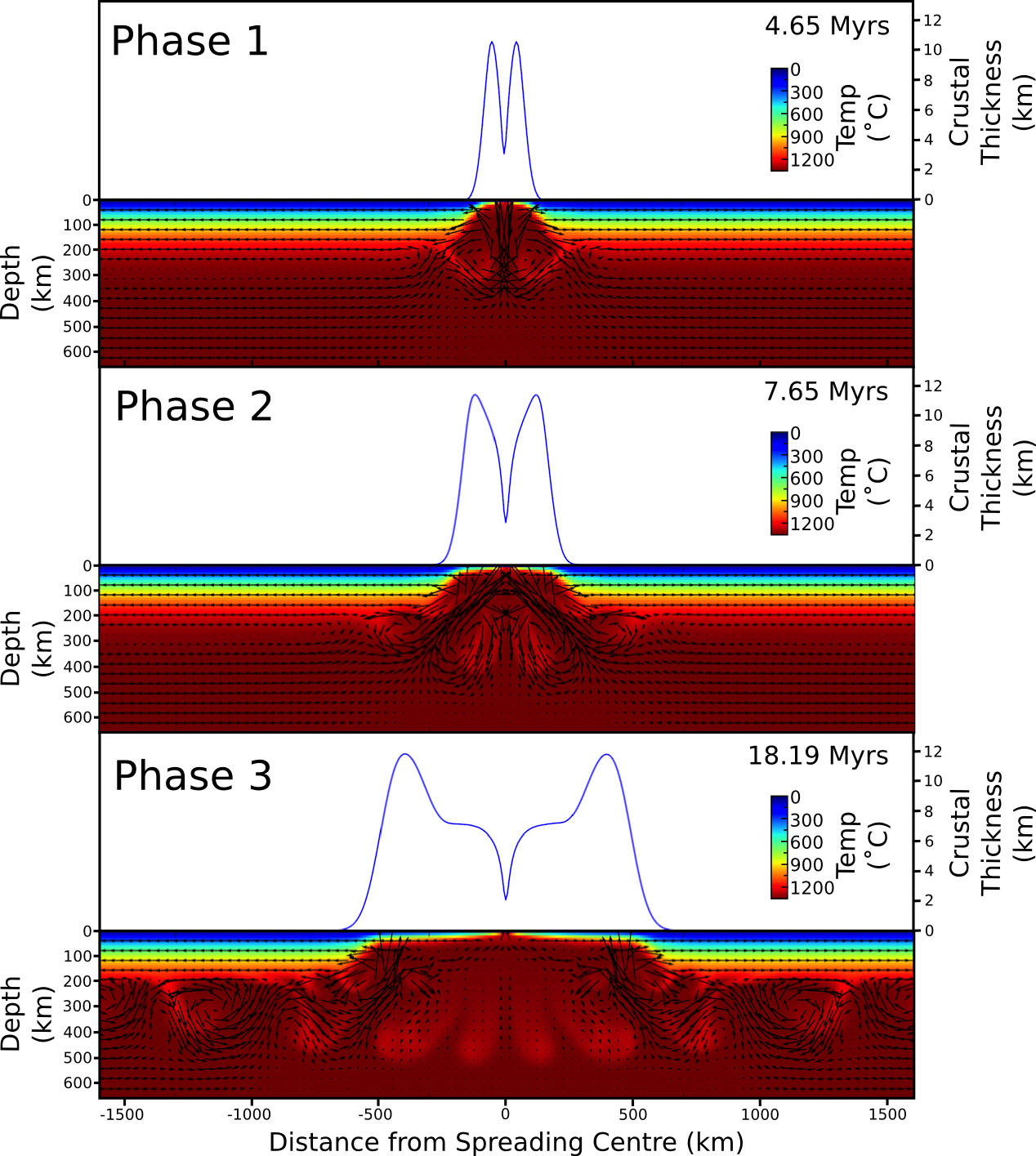 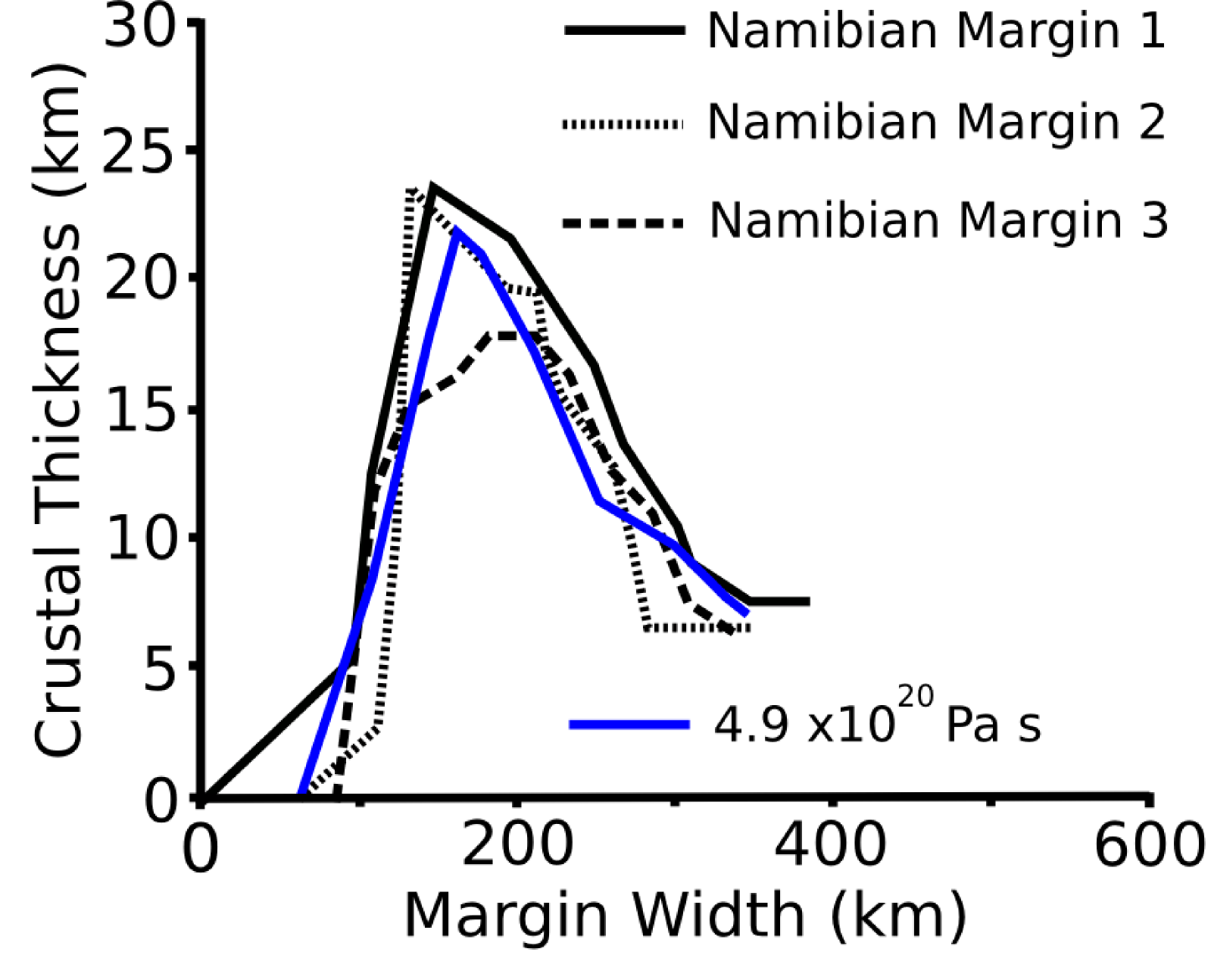 Geoffroy, 2005; Phethean et al., in prep
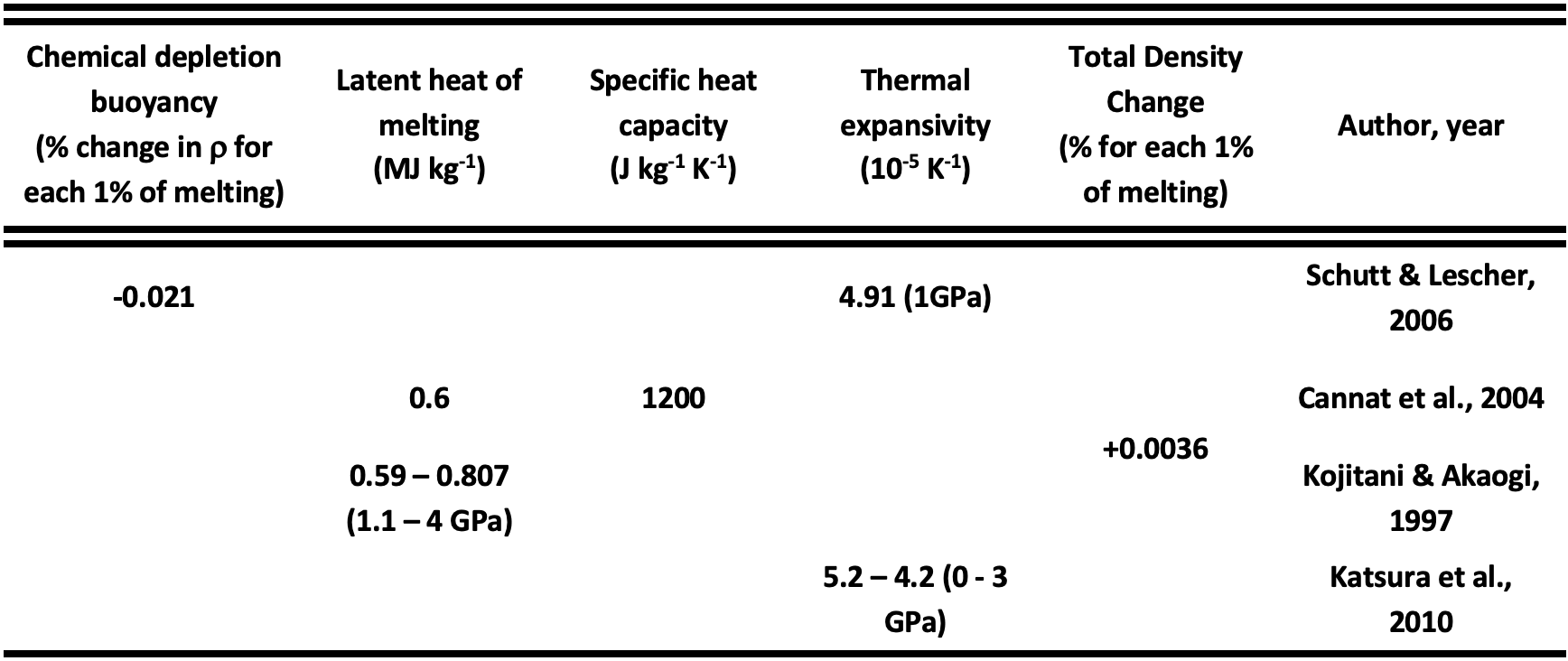 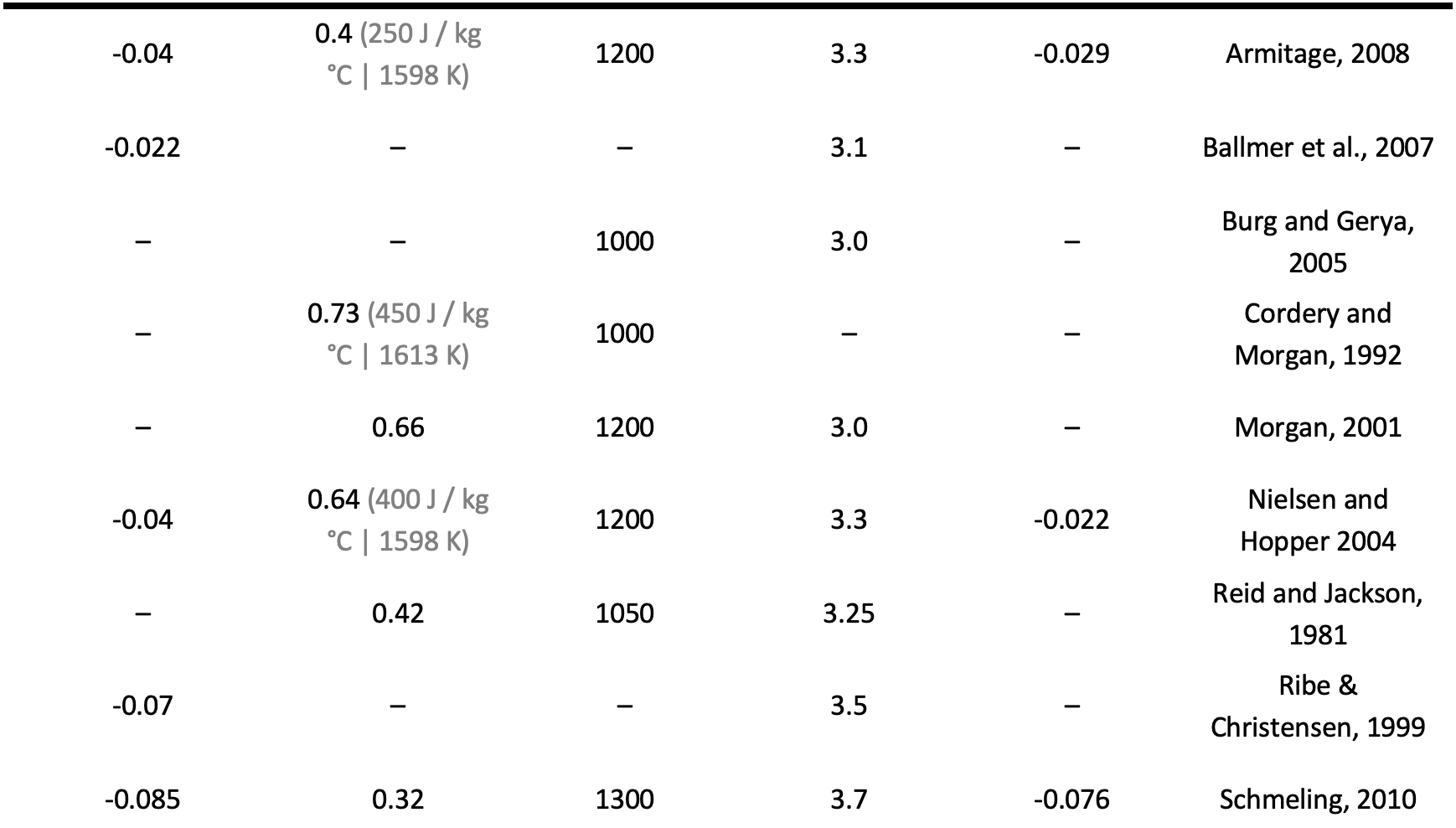 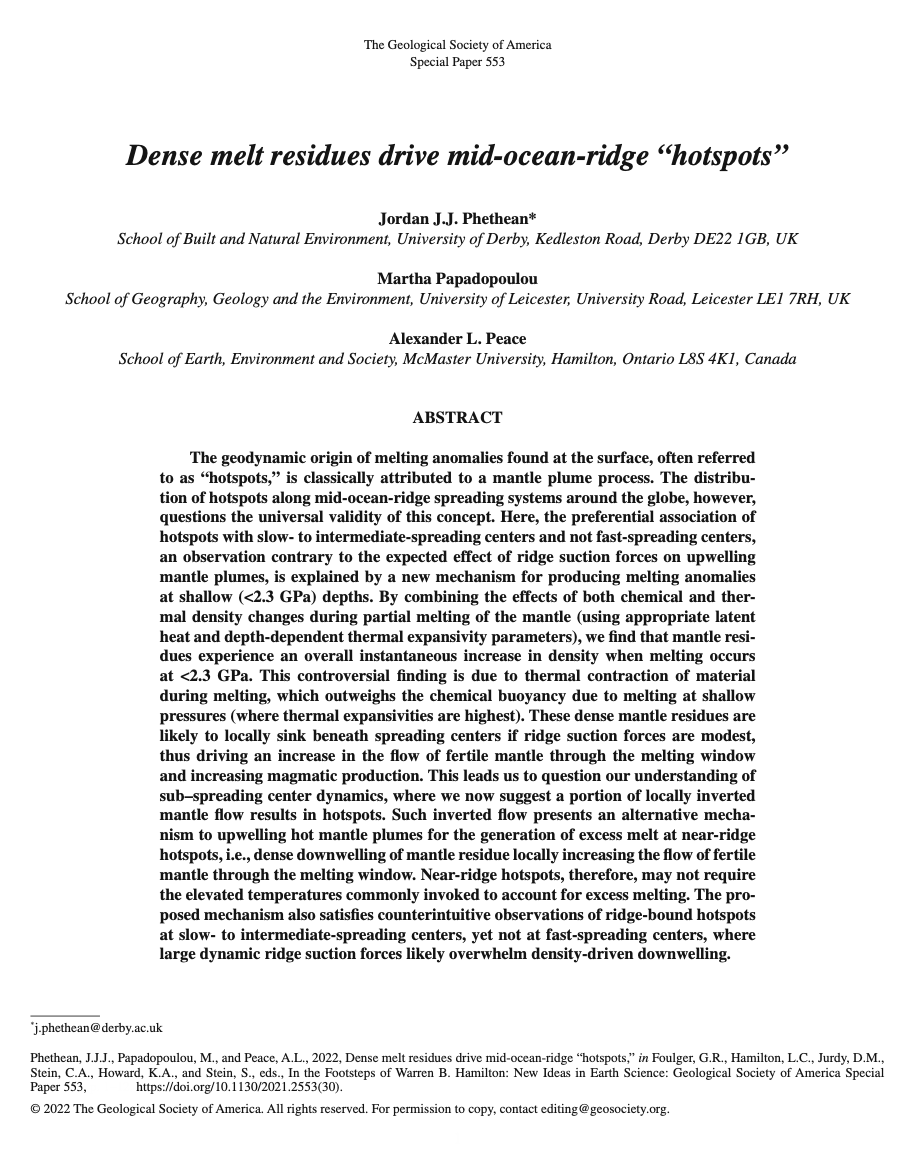 Thank youAny questions?